Persuasive Writing
Presentation 2
Understanding The Audience
Involve your audience by speaking to them directly using personal pronouns and shared experiences.
Questions to get your audience thinking – they don’t require an answer.
emotive language

rhetorical questions

say again

undermine opposing views

anecdote

direct address

exaggeration
Including little stories to illustrate a point.
Destroy/criticise the opposing  argument.
Being over-the-top to get a point across.
Words, phrases and imagery that arouse an emotional response.
Including lists of three items/reasons in your writing.
Repeating the same word, phrase or idea more than once for emphasis.
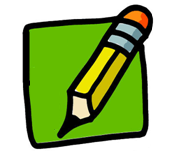 When you set out to persuade someone, you want them to accept your opinion on an issue: you want to change that person's mind to your way of thinking.
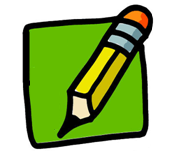 This means that you need to be very aware of your audience; you want to be forging a link with them by establishing a common goal, not irritating them by completely ignoring their needs.
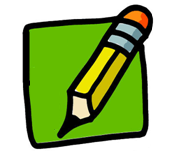 There are three areas we should attempt to appeal to when trying to get our audience on side:
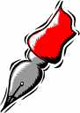 APPEAL TO REASONMost people believe themselves to be reasonable, so appealing to a person's sense of reason is the most effective means of convincing them to change their way of thinking ('If we don't do this... then... ).
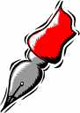 APPEAL TO CHARACTERWe all share certain common ideas of what is just and fair! Appealing your audience’s sense of what is right and fair can be a powerful persuasive device, e.g. 'Like you, I share a sense of horror and repulsion at what is happening...'.
APPEAL TO EMOTIONSPersuasion often succeeds by the careful and considered use of emotion - especially showing how passionate you feel for 
your point of view.
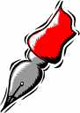 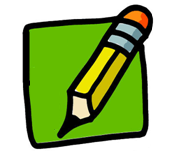 Recognise that your audience feel they hold a reasonable view already, but try to dissuade that view by showing how much more reasonable your own position is. Provide evidence to support your ideas to suggest that they are reasonable and logical.
Because you are being persuasive, and not writing to argue, you do not have to provide entirely ‘neutral’ facts.
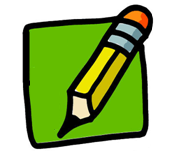 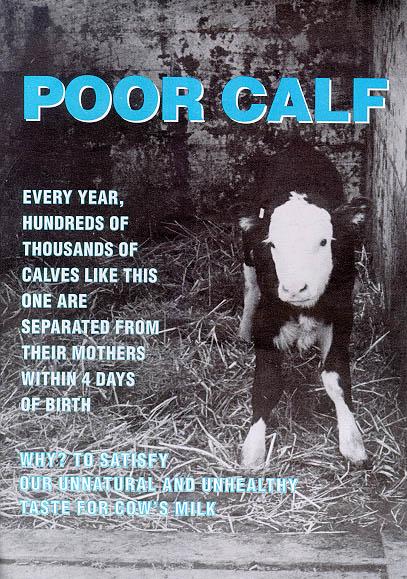 Every year, hundreds of thousands of calves like this one are separated from their mothers within days of birth.
This is a fact – it can be tested.
However, it is also still very emotive, why?
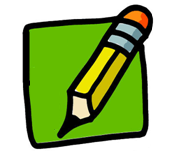 So an effective way of appealing to your audience’s sense of reason, while still presenting your view as the only correct view, is to use emotive facts rather than objective ones.



(However, do not overuse this as it can make you seem untrustworthy/insincere.)
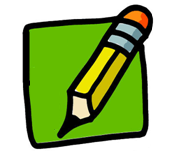 You work for The Vegetarian Society, you are trying to persuade people that turkey farming is cruel. See if you can improve the following facts by making them more emotive.
Approximately 10 million turkeys are killed in November/December. In the wild, turkeys could live up to 10 years; farmed turkeys are usually killed between the ages of 12 and 26 weeks.
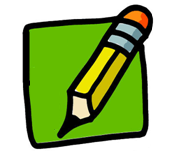 You need to try to convince your audience that you and they are very similar, sharing parallel ideas and views.
One way to do this is to create a sense of a shared personal or cultural experience.
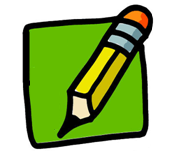 Why wouldn't this speech have been as effective at an equal right’s rally in France?
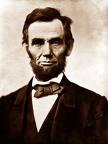 Five score years ago, a great American, in whose symbolic shadow we stand today, signed the Emancipation Proclamation. This momentous decree came as a great beacon light of hope to millions of Negro slaves who had been seared in the flames of withering injustice. It came as a joyous daybreak to end the long night of their captivity.
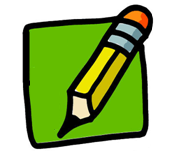 One way to make your audience feel as though they have shared experiences with you, is to include anecdotes. These illustrative ‘real’ stories add a human and personal dimension that can be irresistible and fascinating.
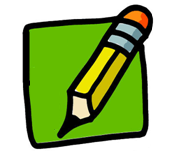 Be respectful... Use an appropriate tone to suit your audience and purpose.

Be generous... people often put their own interests first. What can you offer your readers to help them change their mind? 

Be modest... no one will listen to an arrogant, impolite big-head.
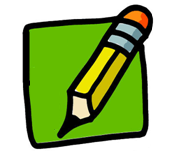 Be personal... Persuasion works best when you know your audience well so consider your reader, think about what their current views are and what has brought them to think that way - think about addressing them as a 'friend using the pronoun 'You'.

Be concerned... and show that you share your reader's concerns - even if your view is different.
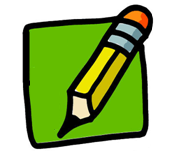 The most important persuasive technique is to sound authentic and passionate (as if you really mean what you say!) and this requires a confident tone: sound like you are sincere and believable.
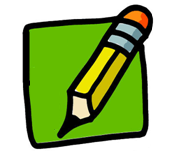 Some words have connotations that evoke an emotional response.
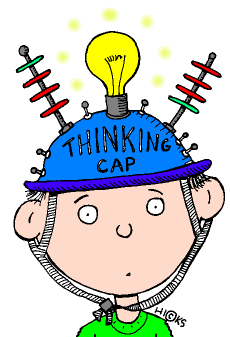 Consider the difference between the words   building, house and home.
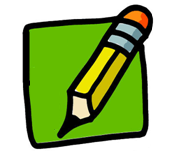 The words all come from the same semantic field, with similar denotations, however, the connotations of words are very different.
Because we often have an emotional association to words, our choice of vocabulary can be a powerful tool for persuasion. We can use words to make our audience feel guilty about a situation, angry and even hopeful.
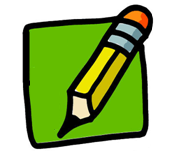 Old man hit by robbers
A hundred peasants killed by troops
Train seats cut by teenagers
House prices fall throughout the country
Shortage of money creates problems in schools
Trouble on roads after snow fall
Player hits referee
‘Improve’ at least 4 of these headlines by making them more emotive.
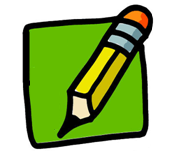 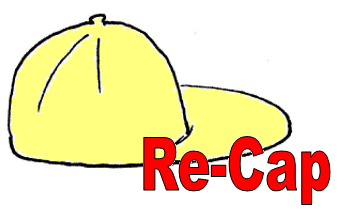 Which three areas should you attempt to appeal to when trying to get your audience on your side?
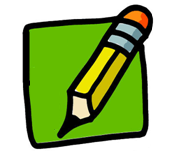 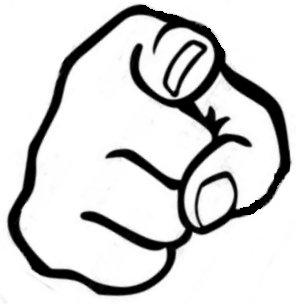 The distinction between writing to persuade and writing to argue is incredibly subtle.
In both cases you need to present a supported written argument. What is the difference when writing to persuade?
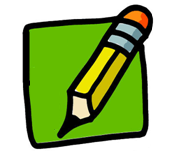 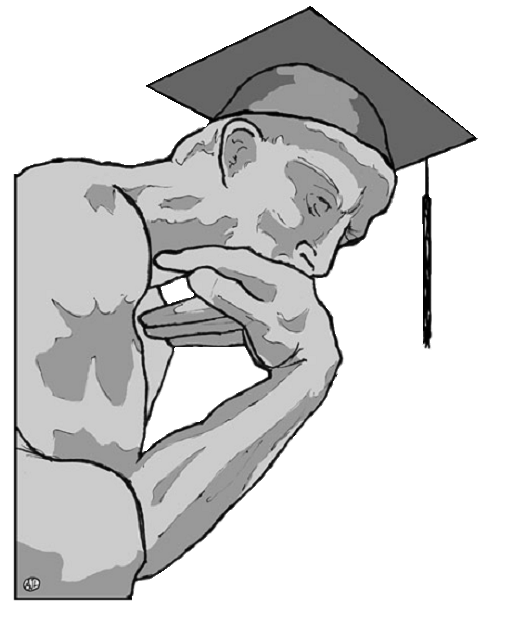 Introduce it.
Explain it.
Justify it.
Drive it home.
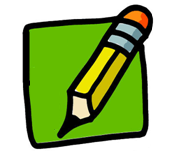 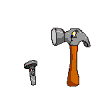 1. Sound confident
Certainly
The fact is that
There is no doubt that
Clearly
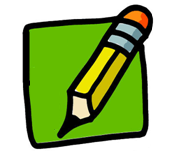 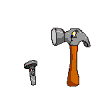 Use poetic and descriptive techniques such as alliteration.
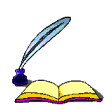 The good news is that 
greed is good.
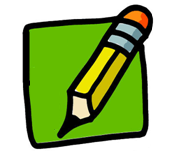 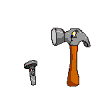 Generalise – focus away from specific details onto general truths.
After all, surely we all want to be accepted.
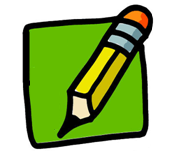 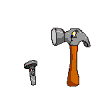 End on a question to make the reader think.
Think for a moment.  Wouldn’t you be happier if everything in life was this simple?
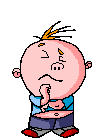 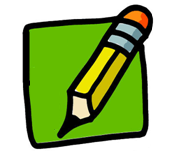